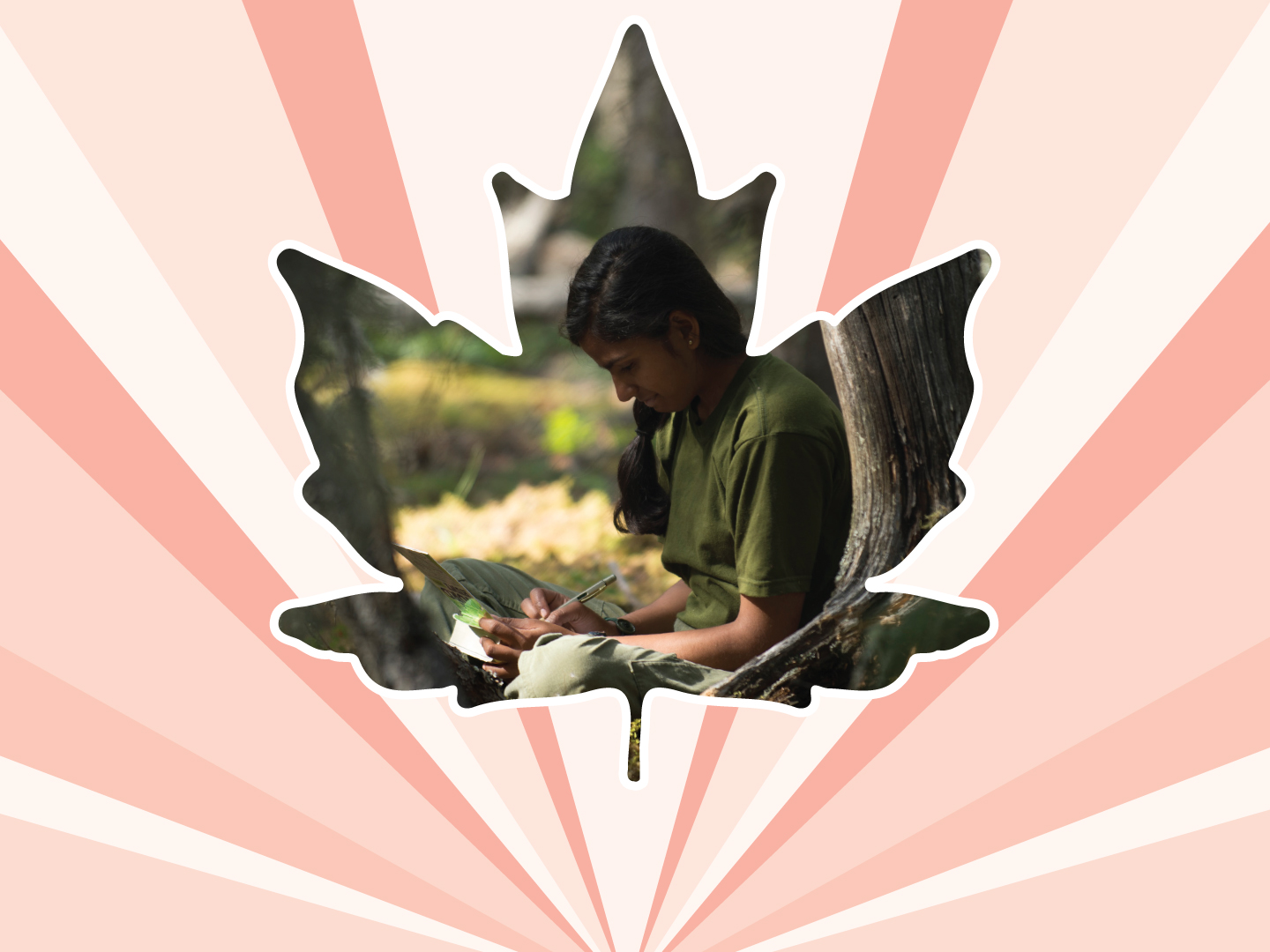 Lesson 6
Bullying
Ages 12–15
Four types of bullying
“Verbal bullying” is using words to hurt another person; for example, name-calling, insults, threats, and hurtful teasing.
“Physical bullying” is hurting someone in a physical way; for example, hitting, kicking, slapping, pushing, punching, shoving, threatening someone, or breaking someone’s belongings. This can also be considered physical assault, and it is against the law.
2 / 3
Four types of bullying
“Social bullying” is hurting someone’s relationships. This could include ignoring, isolating, excluding, spreading rumours, trash-talking, or breaking up friendships on purpose.
“Cyberbullying” is using social media, texting, and email to hurt someone; for example, posting an embarrassing video, or posting photos with really mean hashtags.
3 / 3
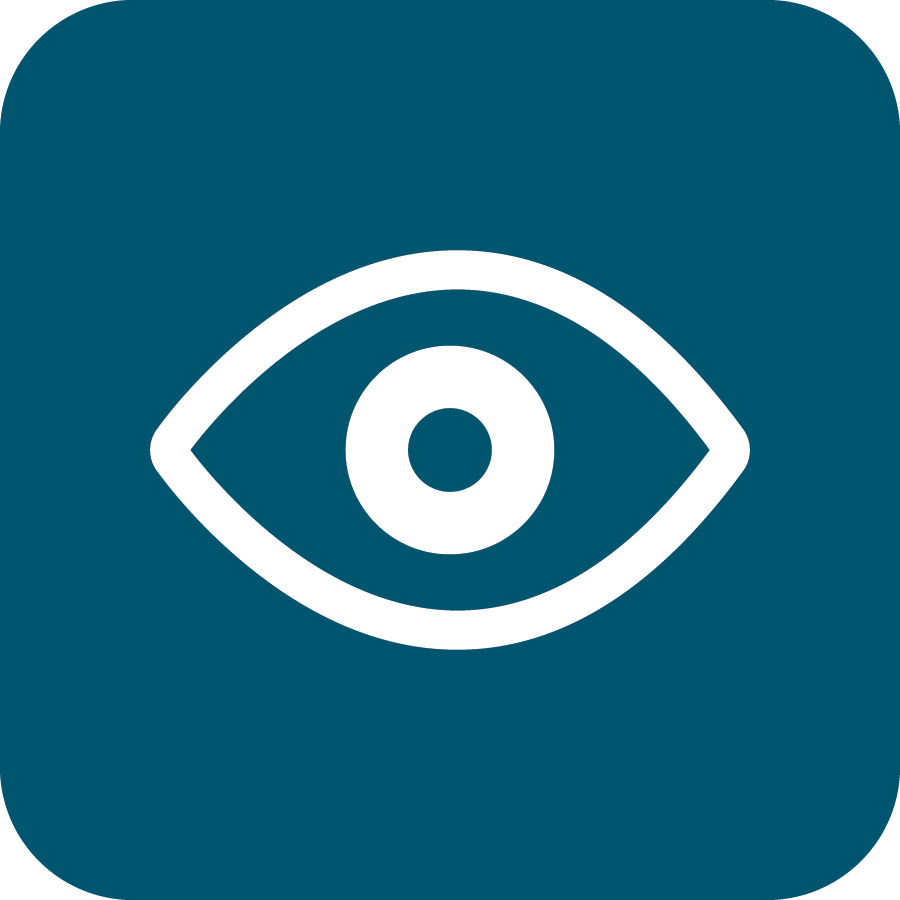 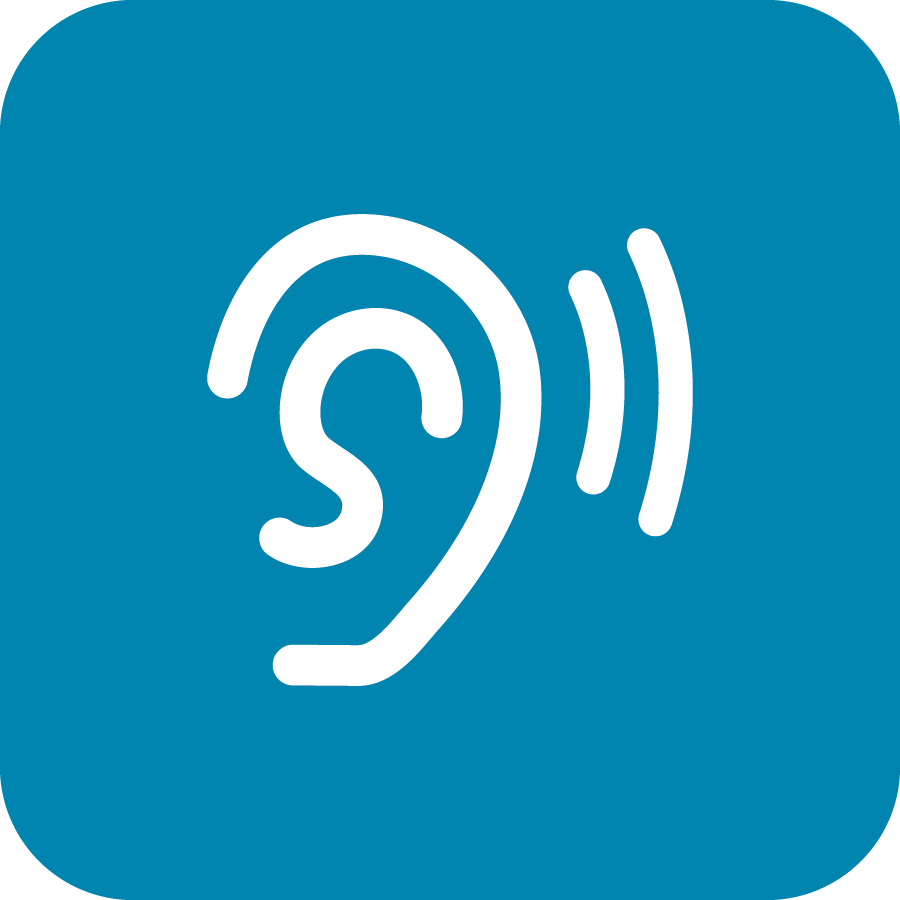 LOOK
LISTEN
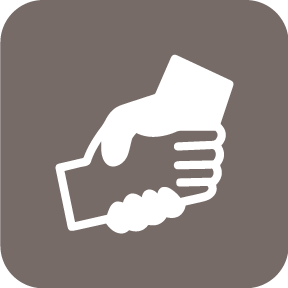 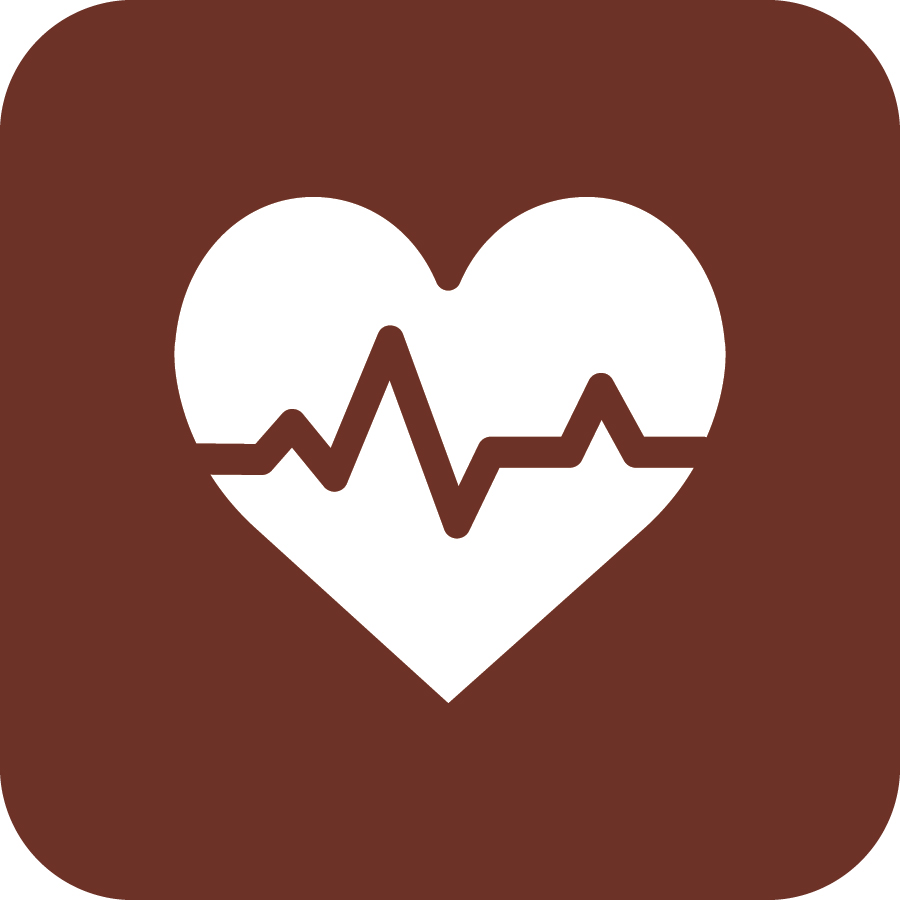 LINK
LIVE
1 / 5
[Speaker Notes: Copyright © 2020 The Canadian Red Cross Society]
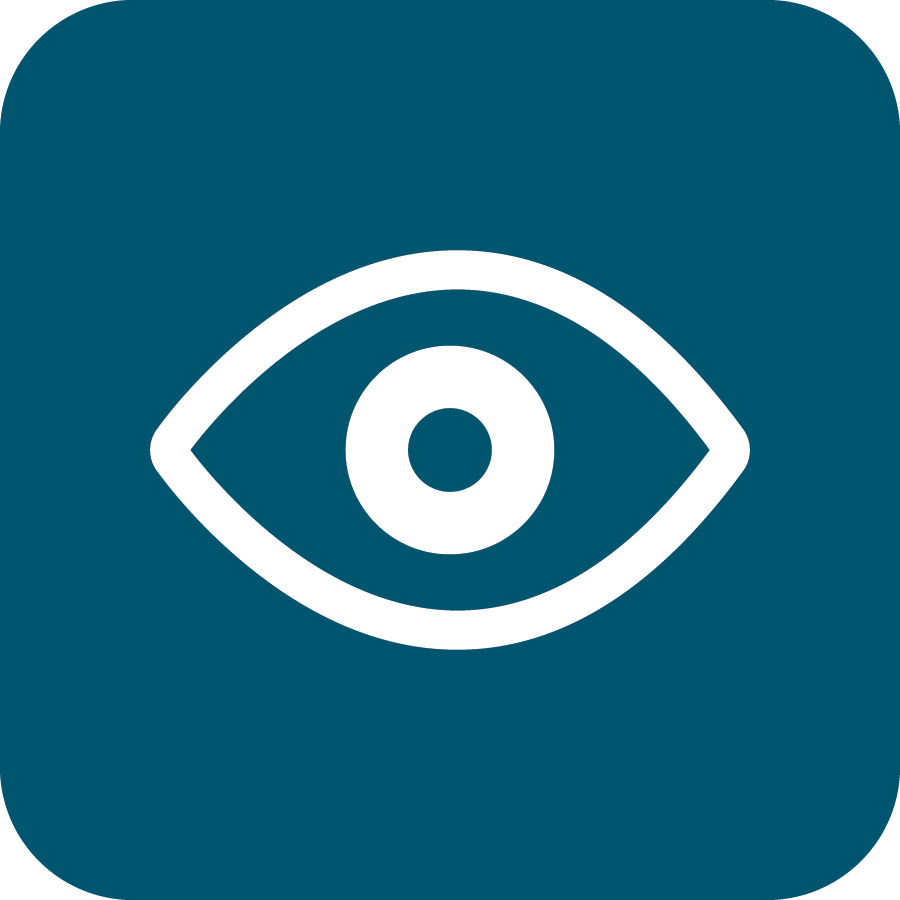 STEP 1: LOOK
2 / 5
[Speaker Notes: Copyright © 2020 The Canadian Red Cross Society]
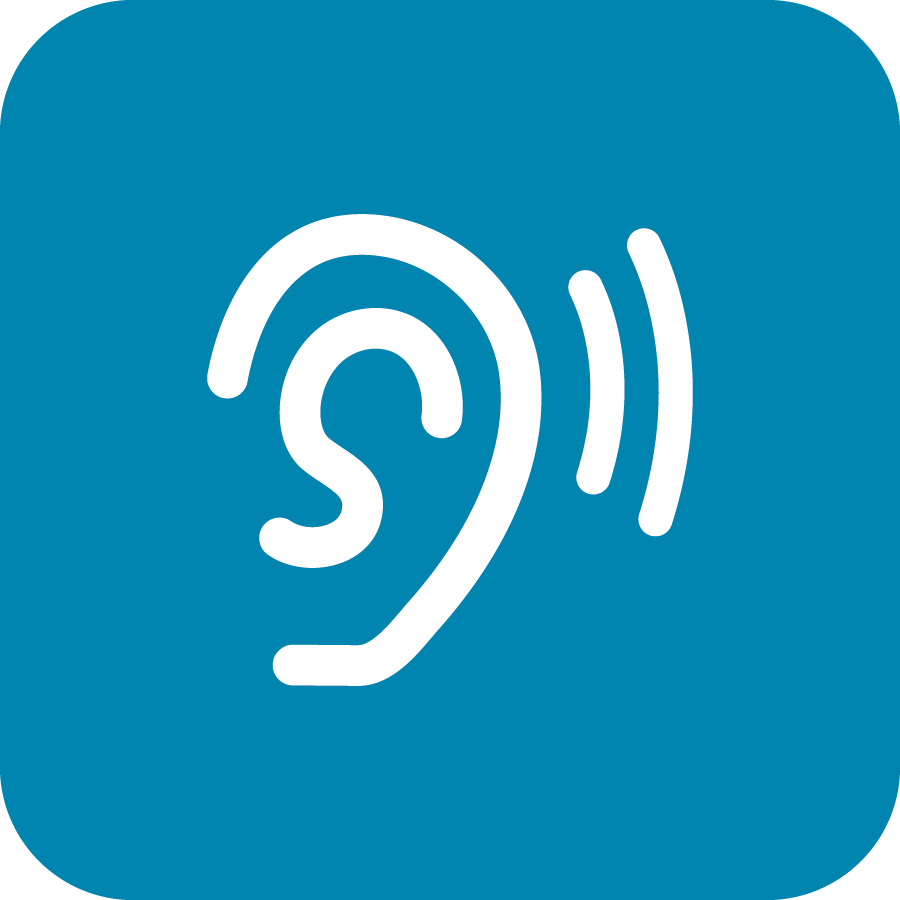 STEP 2: LISTEN
3 / 5
[Speaker Notes: Copyright © 2020 The Canadian Red Cross Society]
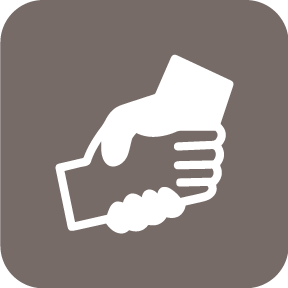 STEP 3: LINK
4 / 5
[Speaker Notes: Then we need to link them to people and/or resources.

LINK: Let them know there are people who can help. Encourage them to talk to a trusted adult or offer to go with them to talk to someone who can help.  Let them know, “I want you to be safe; we need to get help.”

Copyright © 2020 The Canadian Red Cross Society]
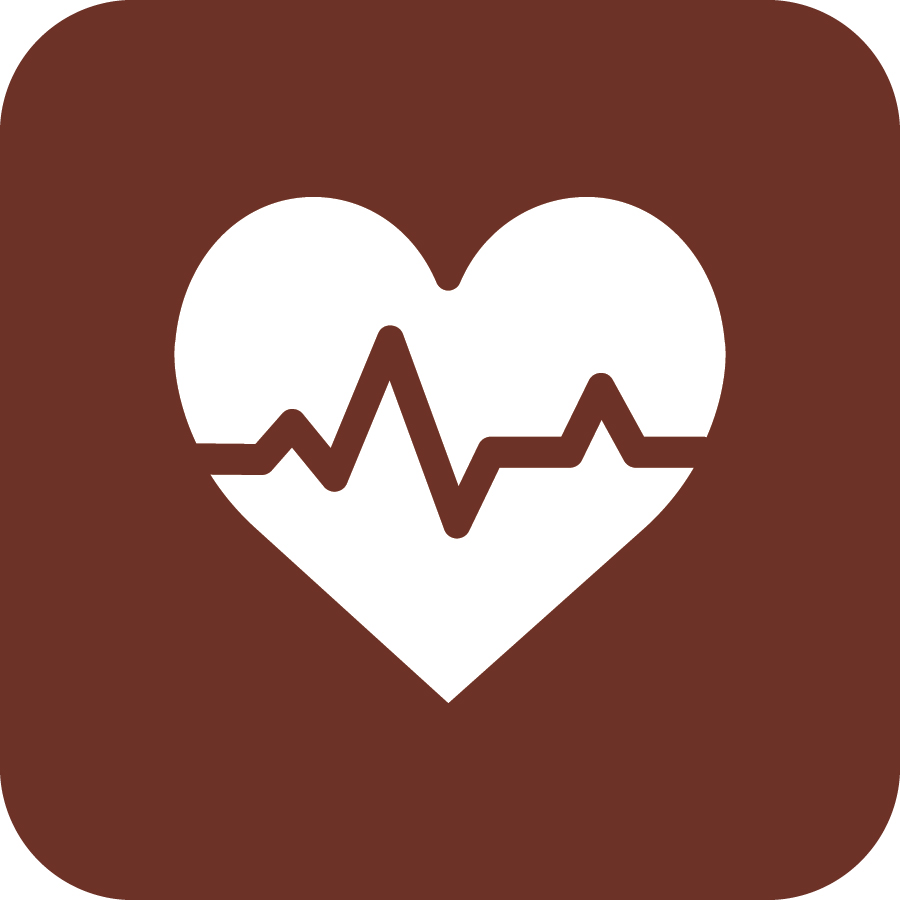 STEP 4: LIVE
5 / 5
[Speaker Notes: We want to ensure you are using healthy coping mechanism to deal with your stress.
What are some healthy ways to deal with stress?  Have the players brainstorm a list then read out the ones on the PP.

Copyright © 2020 The Canadian Red Cross Society]
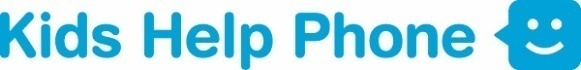 KIDS HELP PHONE
If you need one-on-one time with someone who gets what is going on in your life, you can connect anonymously with Kids Help Phone. Our counsellors are available 24 hours a day, seven days a week to support you with whatever you are going through.
CALL 1-800-668-6868 to talk with a counsellor
CHAT with a counsellor at KidsHelpPhone.ca or through the Always There App
TEXT 686868 to connect with a trained volunteer Crisis Responder
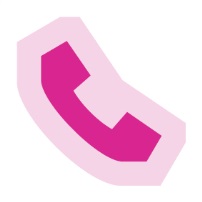 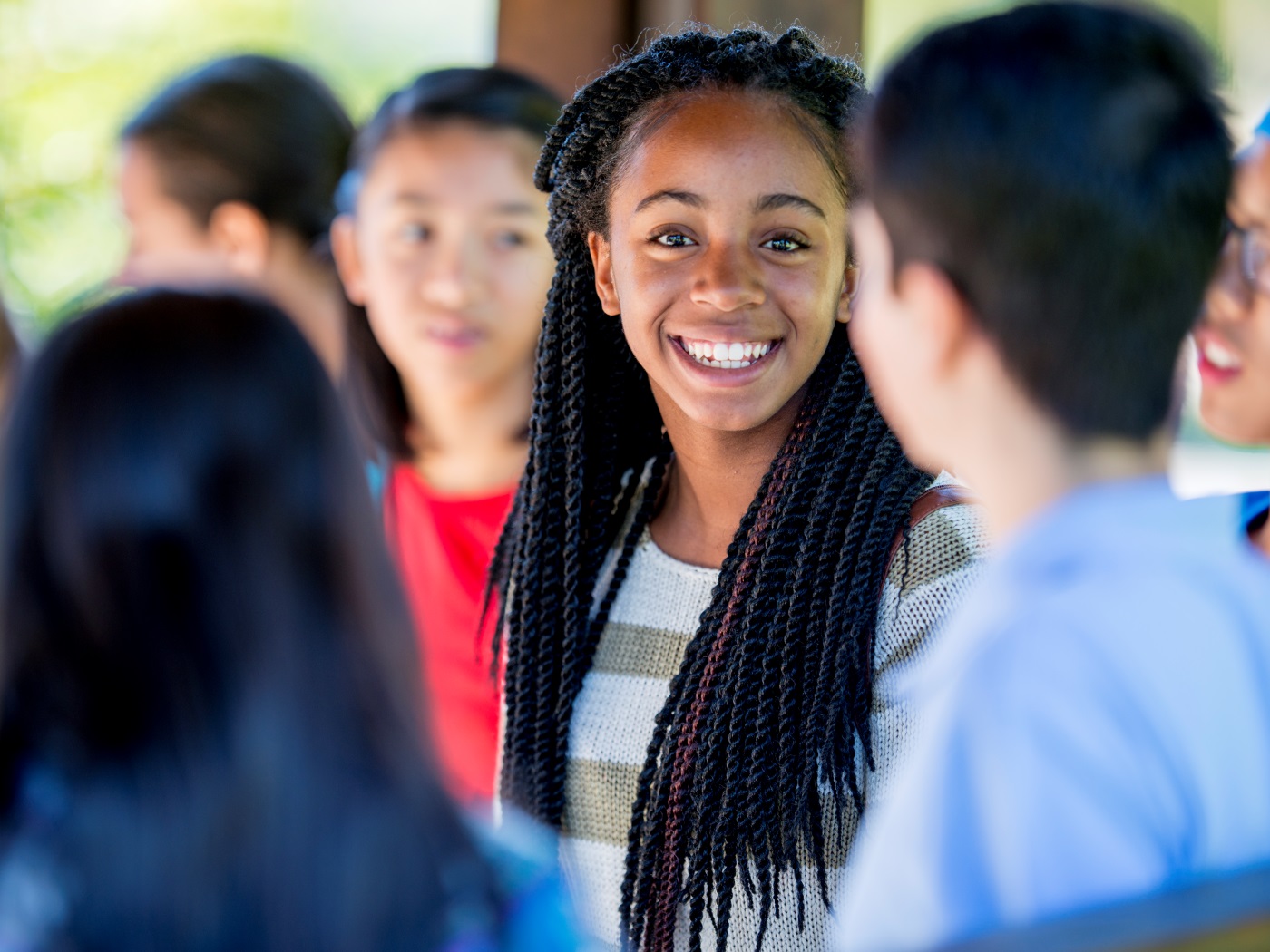 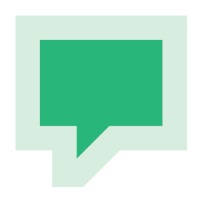 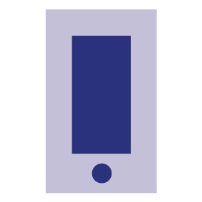 1 / 2
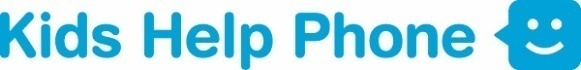 RESOURCES AROUND ME
Resources Around Me is a free, interactive tool, available in English and French, through Kids Help Phone’s website. 
The tool helps young people to independently connect to local programs and services in their communities. 
These services include: 
Counseling and mental health
Sexual health
Housing help
Legal help
LGBTQ2S services
Youth shelters 
kidshelpphone.ca/resourcesaroundme
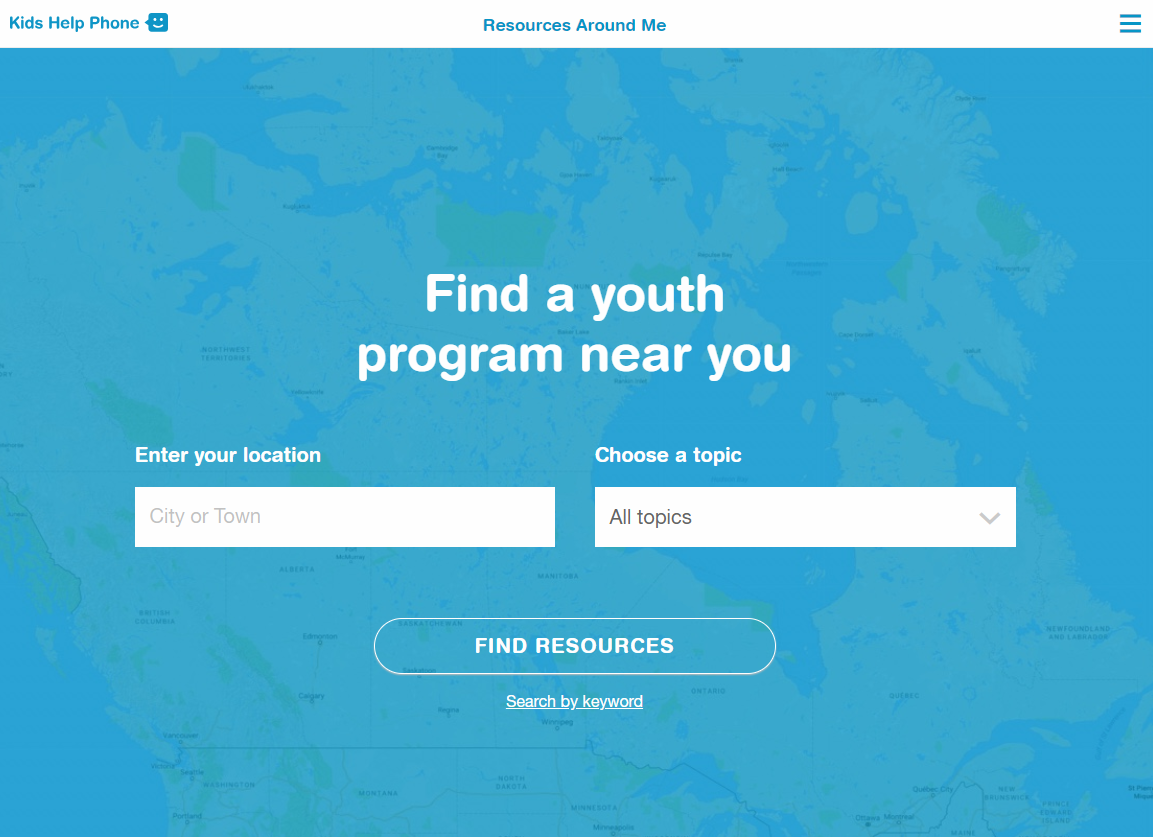 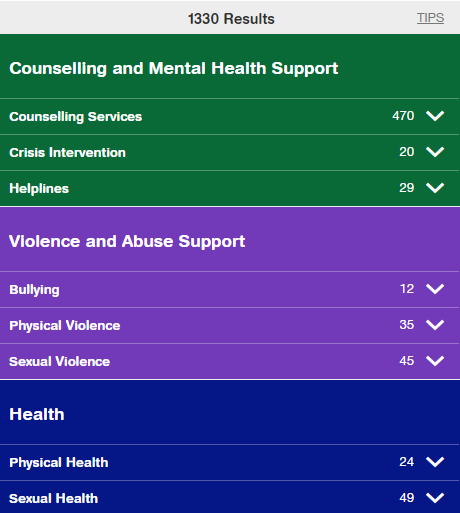 2 / 2
Community Resources
Add local resources to this slide
1 / 1